내가 매일 기쁘게 (강명식 편곡)
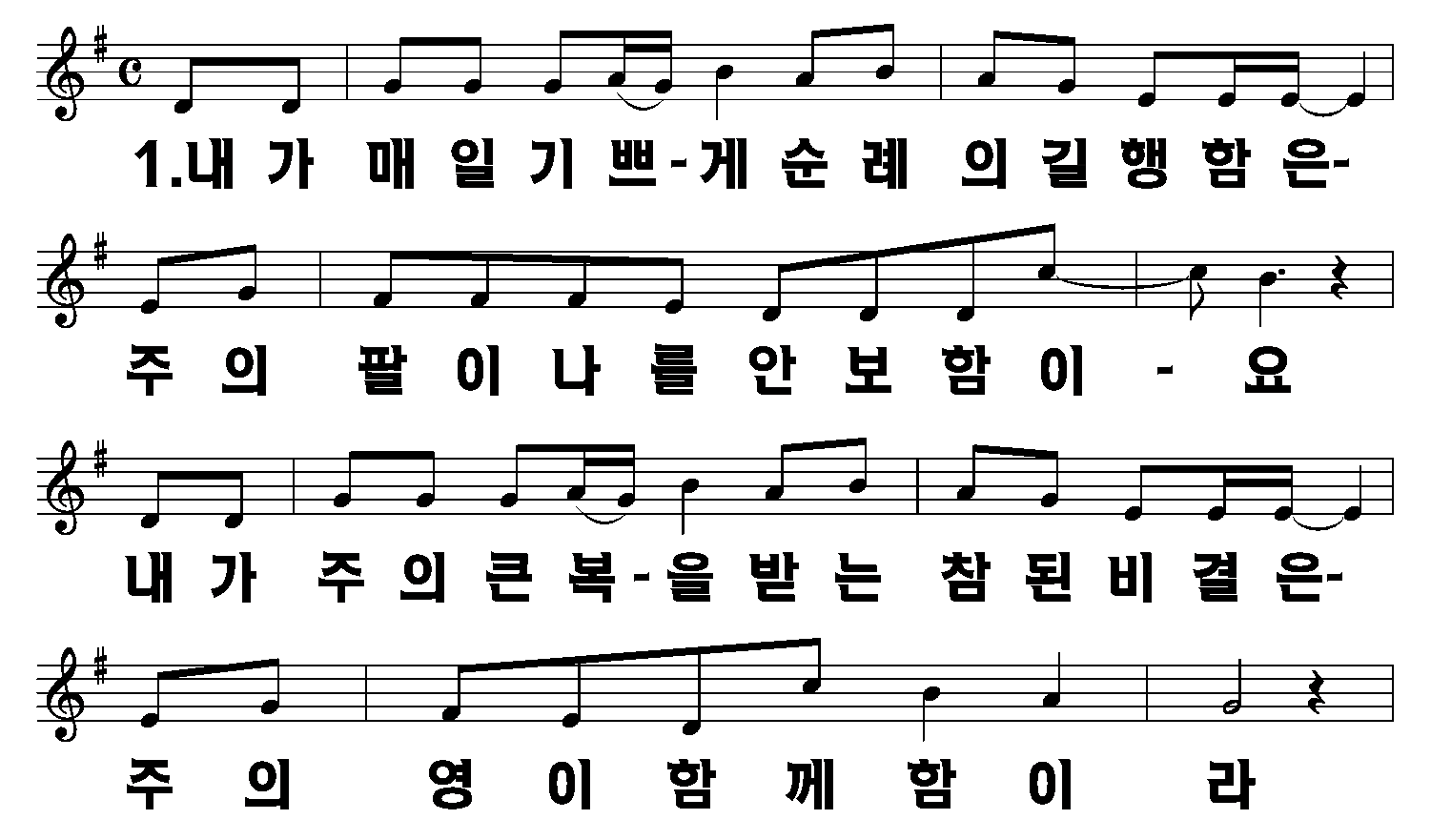 1/4
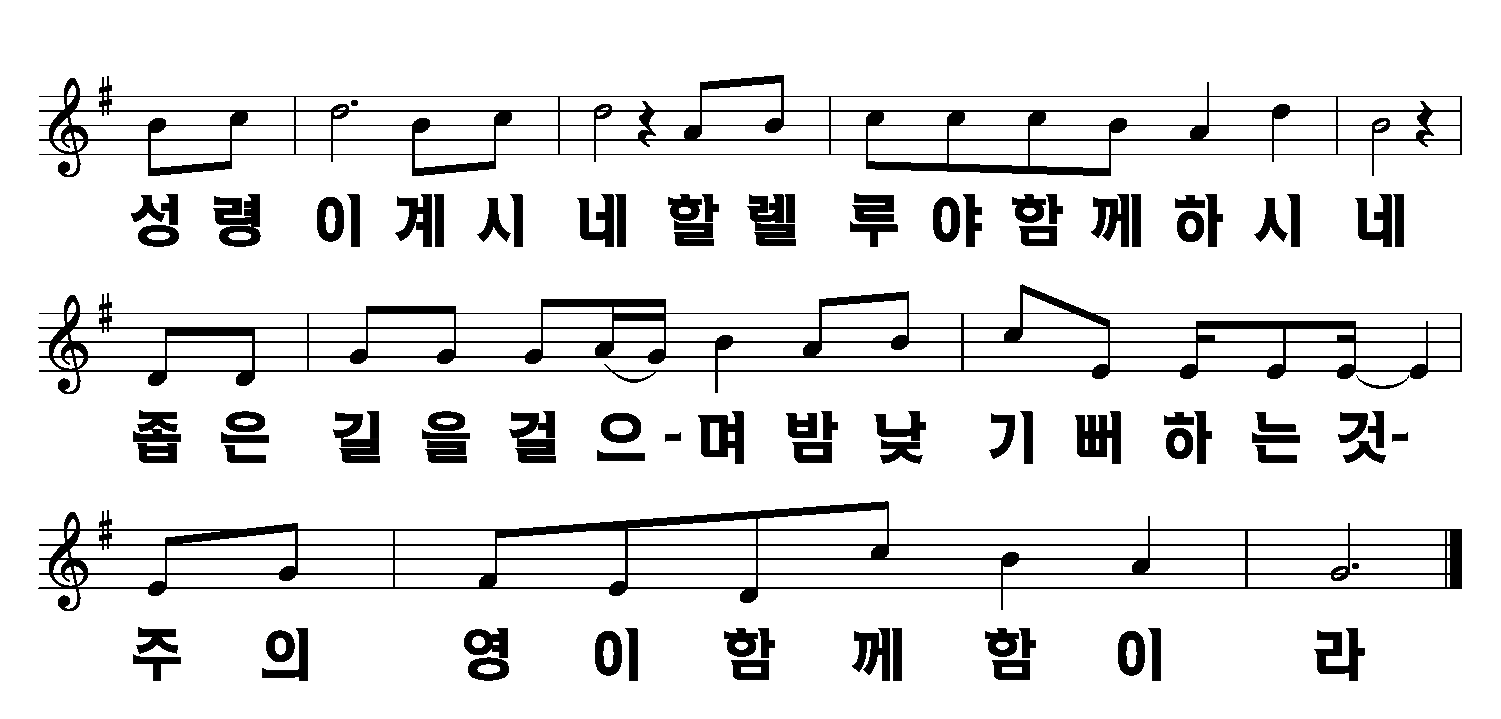 2/4
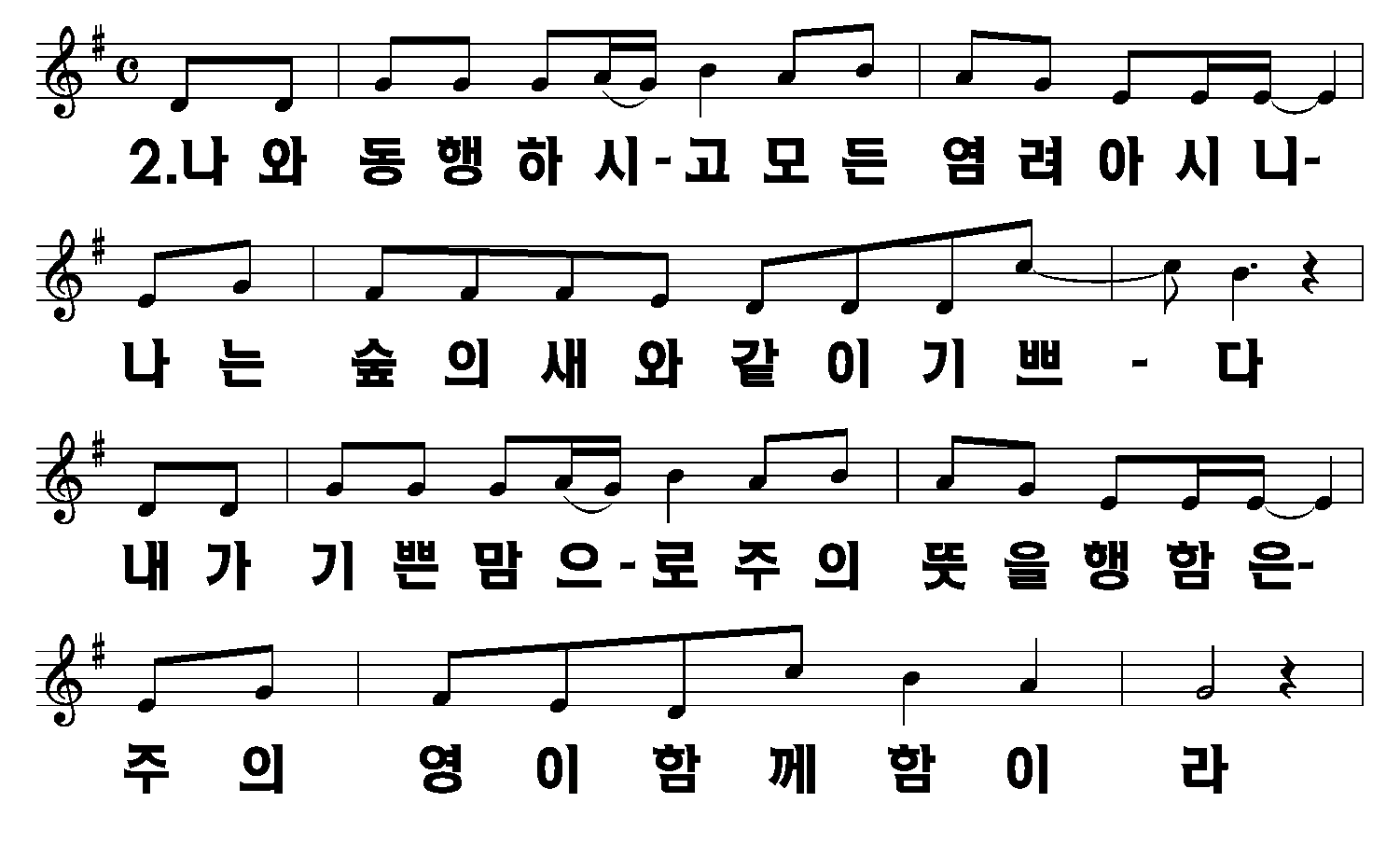 3/4
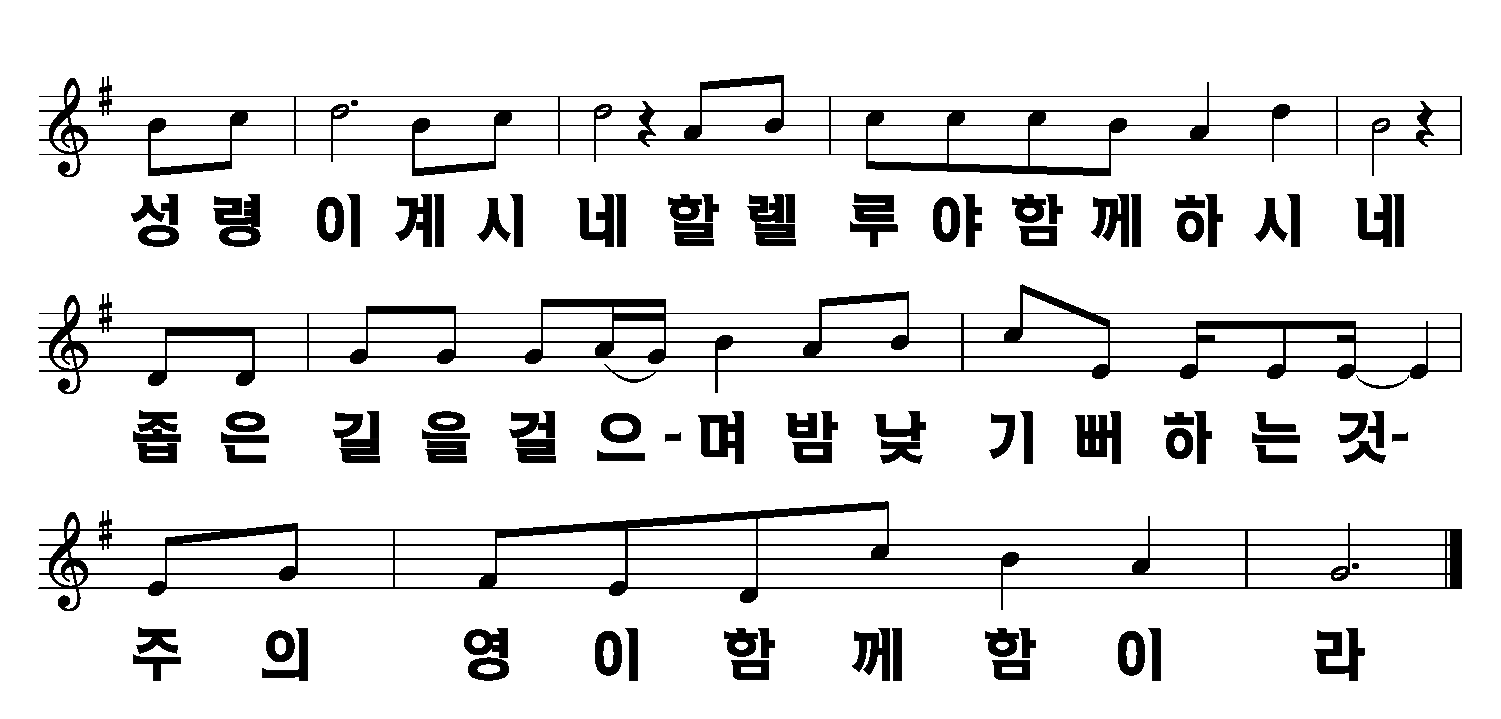 4/4